Omgaan met geldzorgen van mbo-studenten
Mariëtte Lusse & Loïs Schenk, Hogeschool Rotterdam
OMVANG van geldzorgen
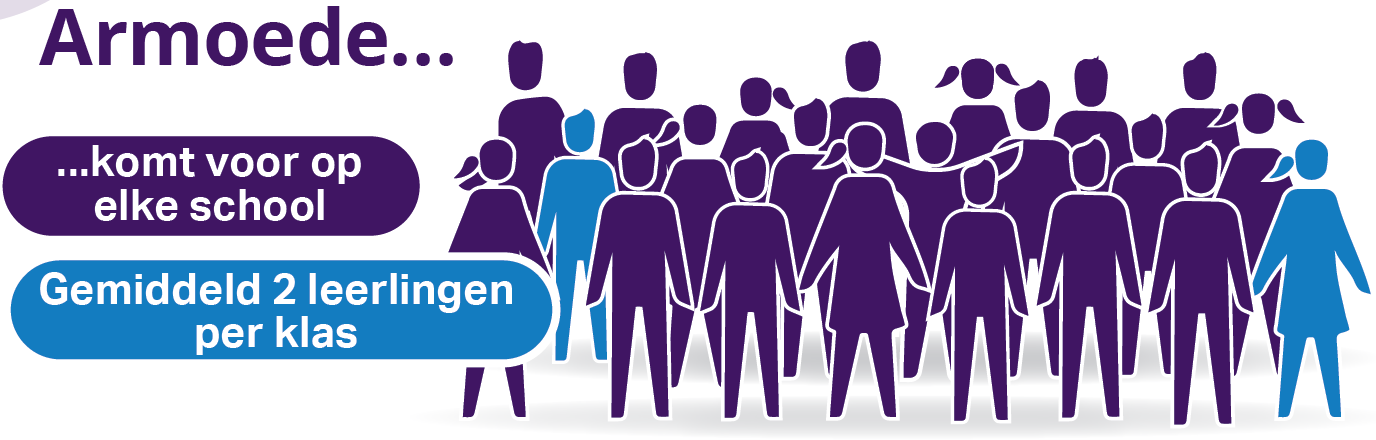 Wanneer spreken we van armoede
Mensen zijn arm wanneer de materiële, culturele en sociale middelen onvoldoende zijn om op een manier te leven die als minimaal aanvaardbaar wordt gezien in de samenleving waarin men leeft’.
EG, 1989
OORZAKEN van Geldzorgen
Geldzorgen vanuit opgroeien in armoede
Geldzorgen door financiële zelfstandigheid
Gevolgen van Geldzorgen
Stress: fysieke en mentale gezondheid
Uitsluiting en schaamte
Schooluitval, werkloosheid, armoede
BIJDRAGEN AAN HANDREIKING
Auteurs
Mariëtte Lusse (Hogeschool Rotterdam)
Loïs Schenk (Hogeschool Rotterdam)


mmv
Judith van Diest (ROC Albeda)
Mia Wilsterman (ROC Zadkine)
Liesbeth van der Ree (Hogeschool Rotterdam)
Adviesraad
Anouk Erkelens (Gemeente Rotterdam, voorzitter)
Annelies Kassenberg (Hanzehogeschool Groningen)
Carine Wijnstra (Kinderhulp)
Doride de Bruijn (MBO Raad)
Eus Hehanussa (ROC Albeda)
Jethro Bos (ROC Zadkine) 
Machteld Wiersma (Kinderombudsman)
Marion Mus (Sterk uit armoede)
Nadia el Kabir (Gemeente Amsterdam)
Nicole Lucassen (Erasmus Universiteit Rotterdam)
Een handreiking
Kennis bundelen uit het land (wetenschap, praktijk, ervaring) 
Veldverkenning 
Uitwerken werkwijzen
Vierde handreiking
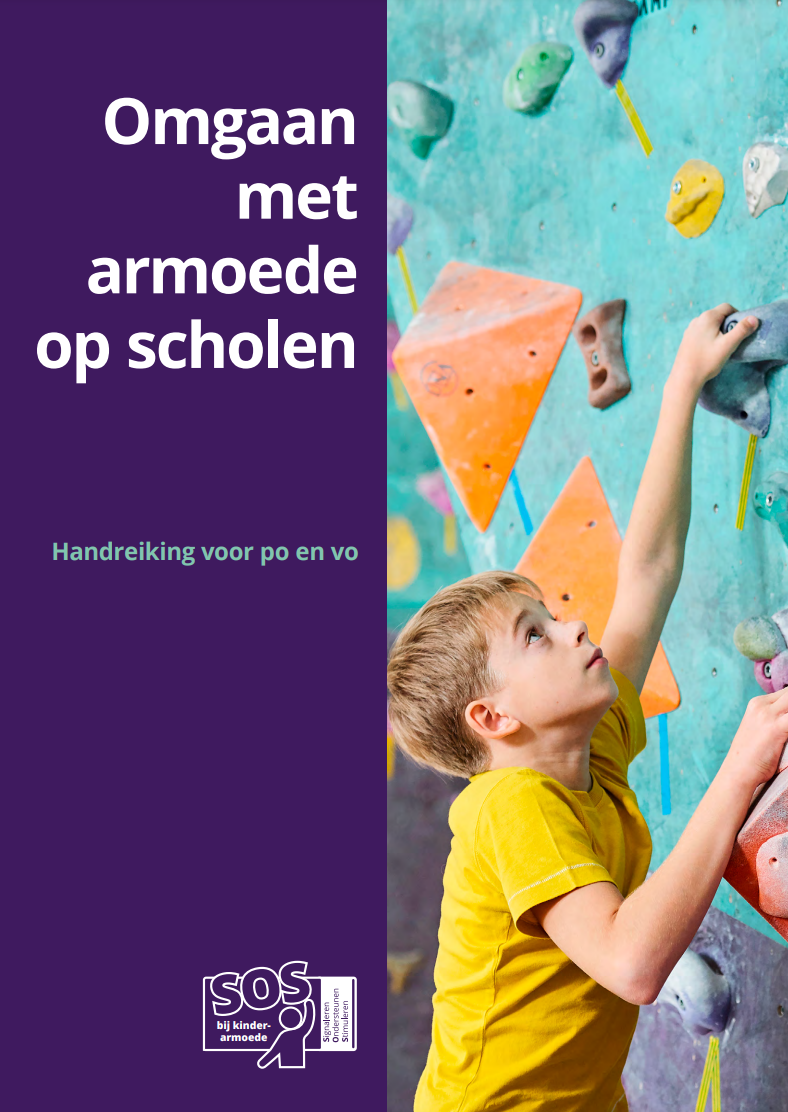 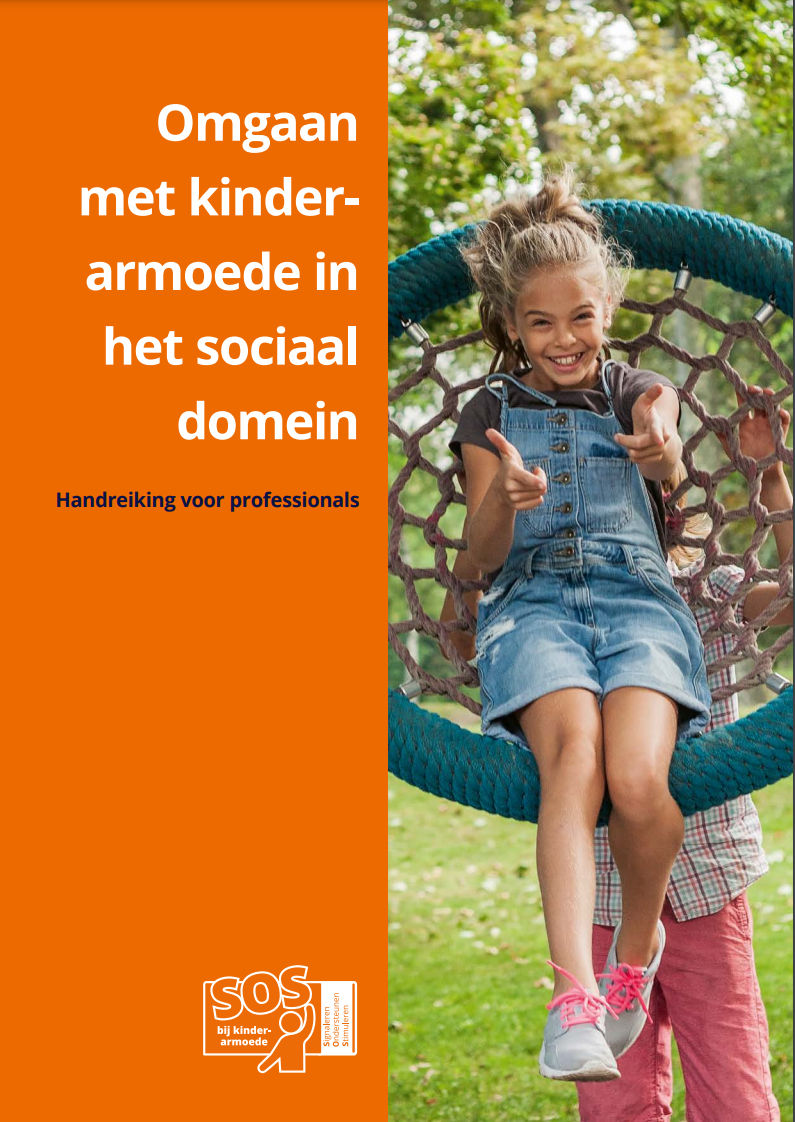 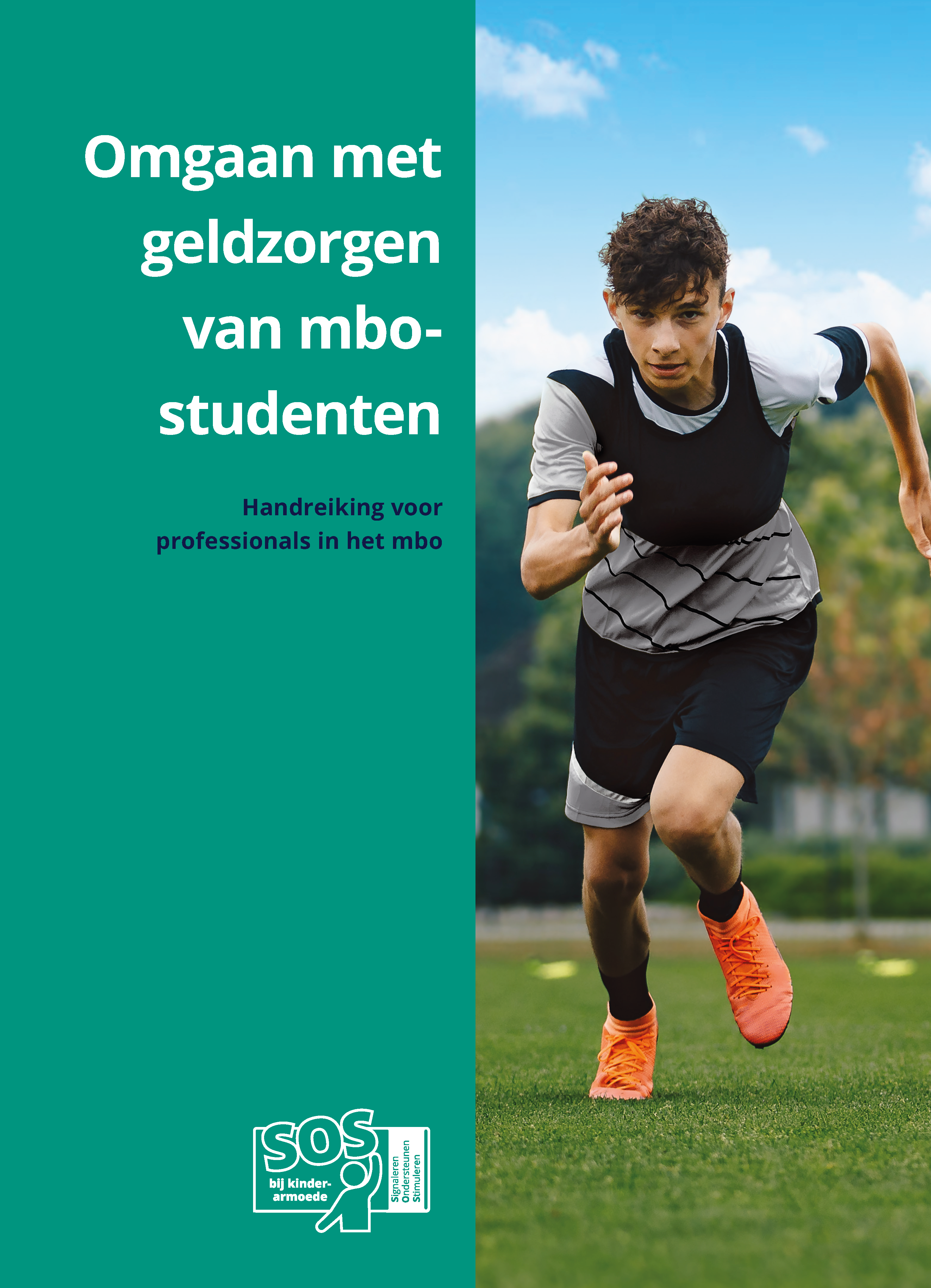 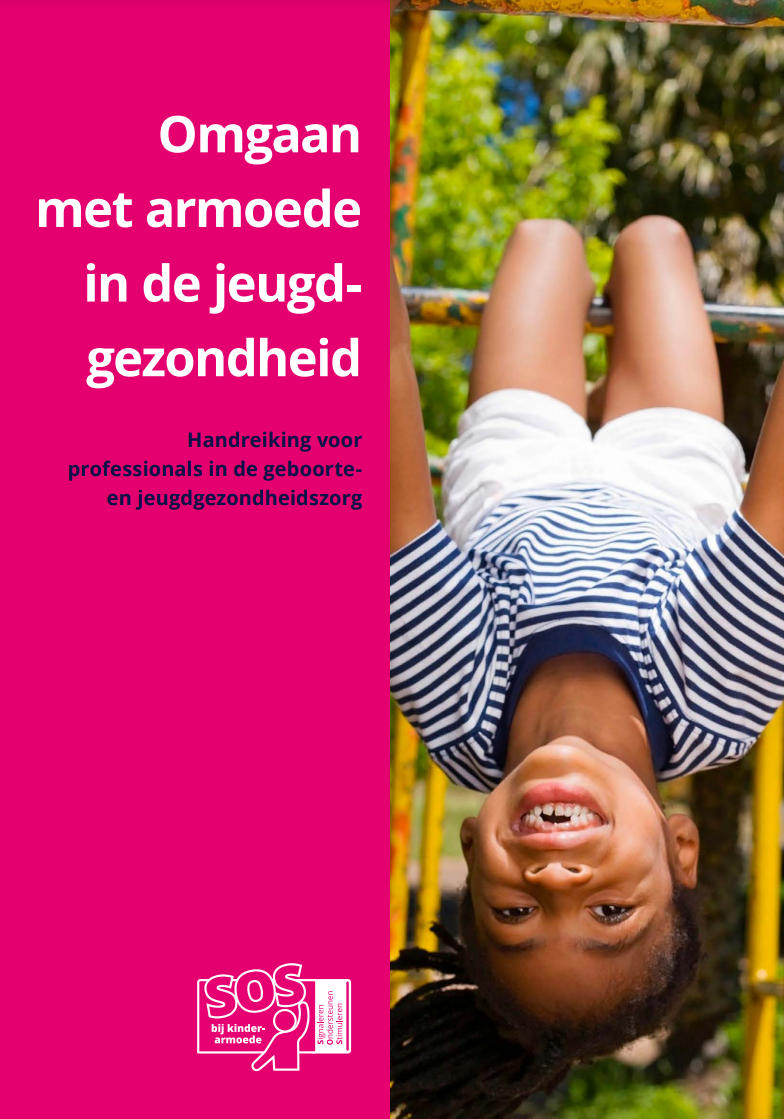 SOS bij armoede
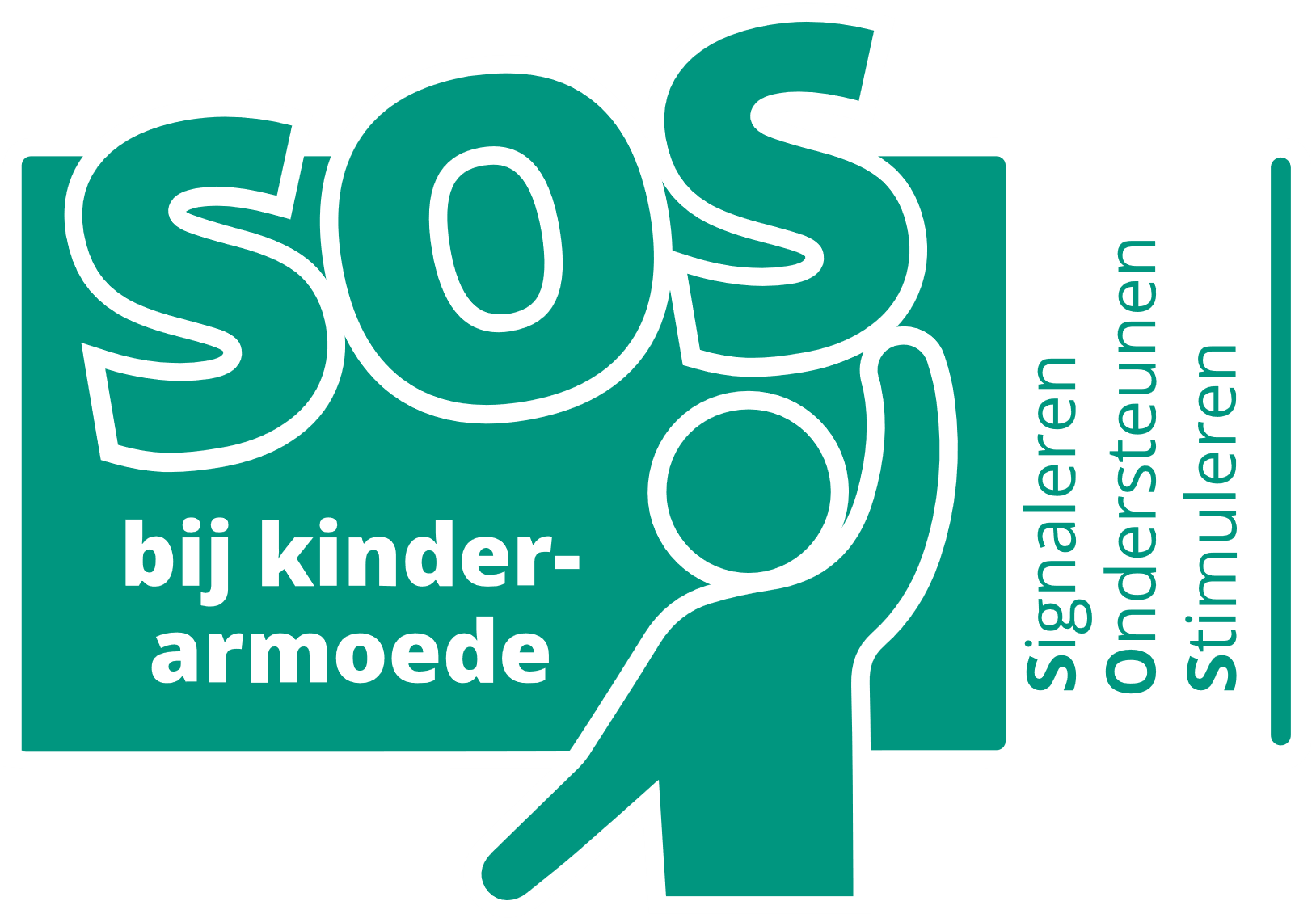 Signaleren: elke Student  wordt gezien
Vertrouwen opbouwen
Herkennen en bespreken
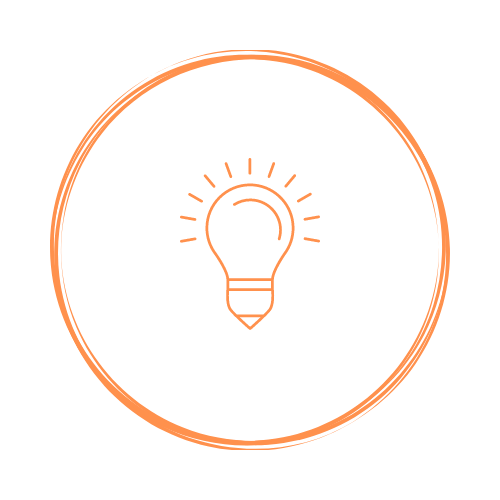 Ondersteunen: elkE STUDENT doet mee
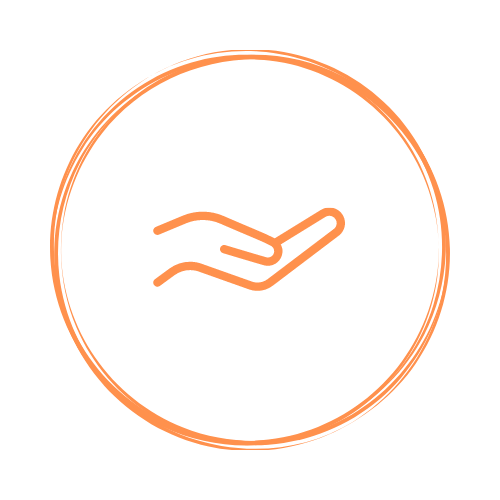 Steun bij studiekosten
Financiële en materiële steun
Steun bij schulden
Sociale en mentale steun
Stimuleren: elkE Student krijgt kansen
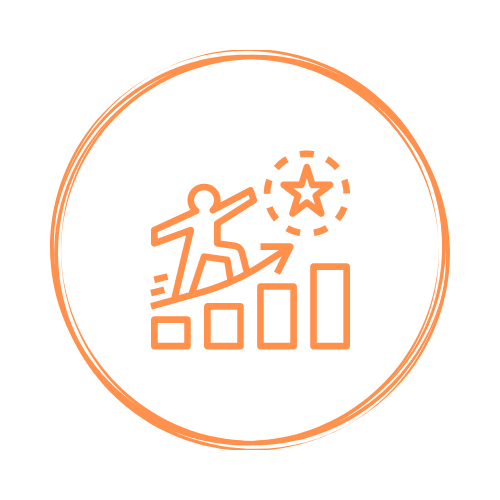 Financiële educatie
Participatie versterken
Gezondheid bevorderen
Samenwerken met ouders
Wie doet wat?
Docenten
Studieloopbaanbegeleiders
Zorgprofessionals
Student- of peercoaches
Opleidingsmanagers
BEWEGING in het mbo cReeren
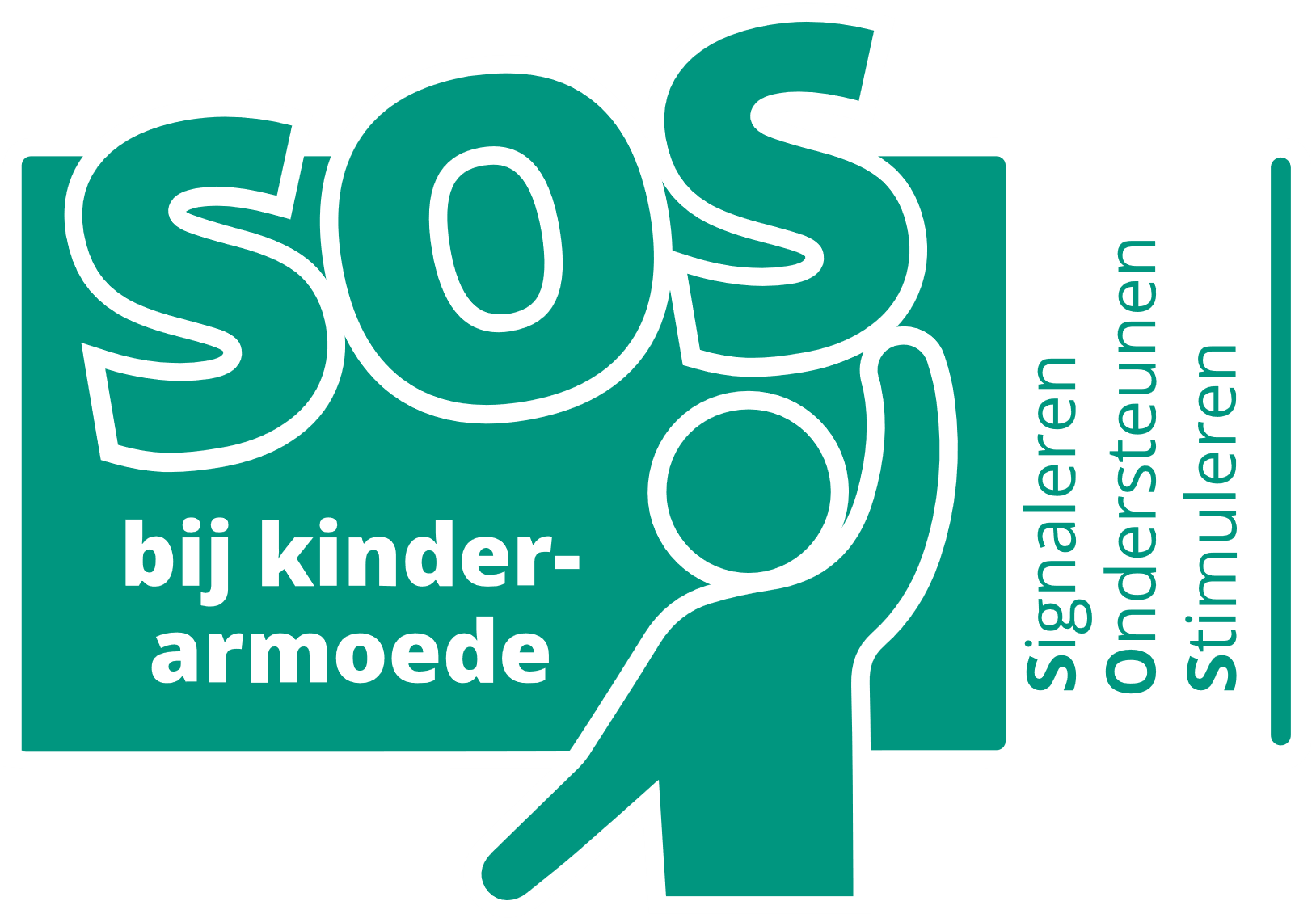 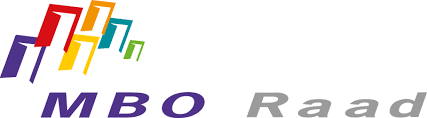 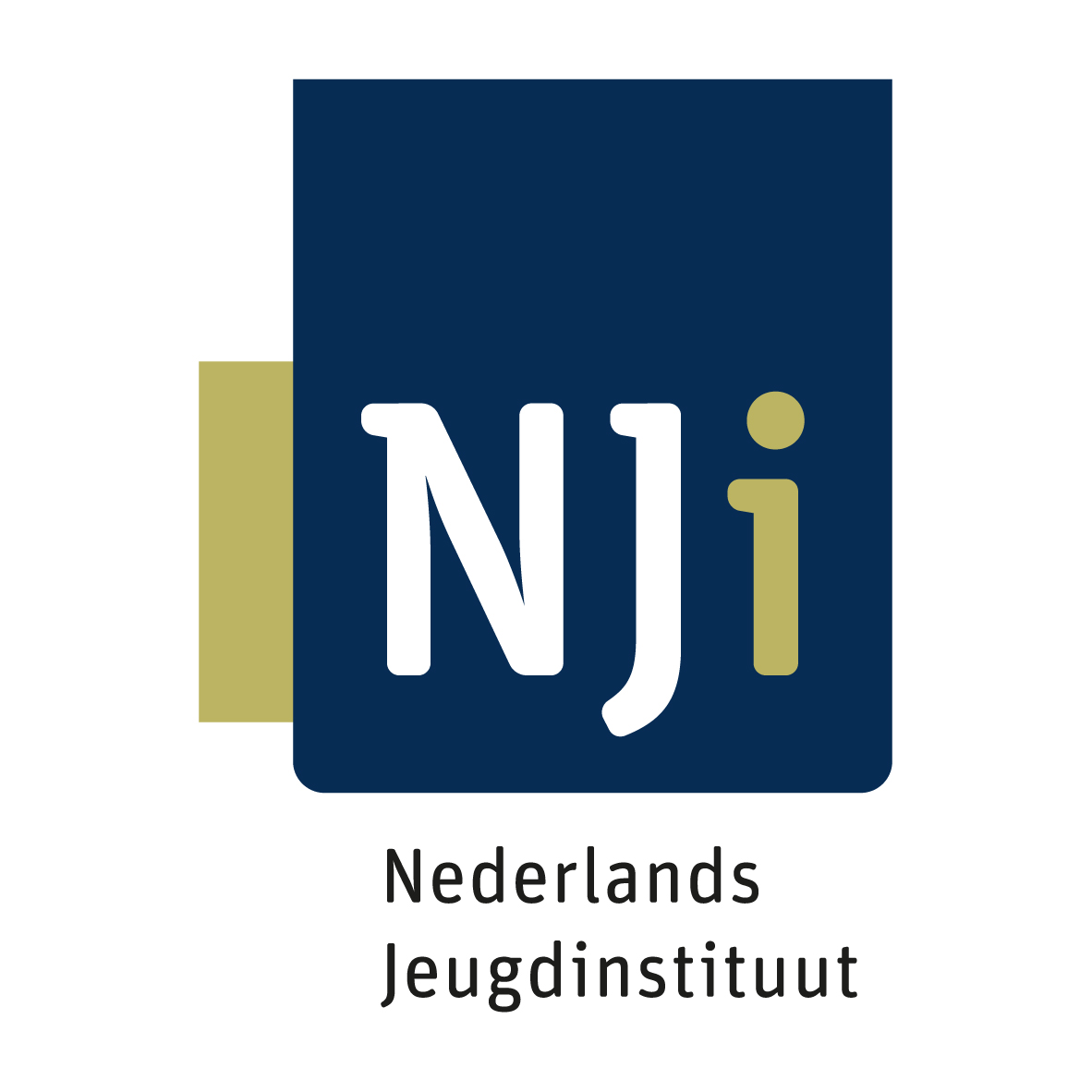 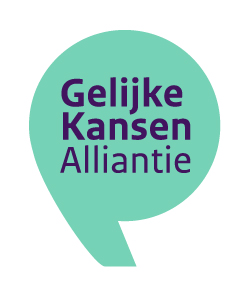 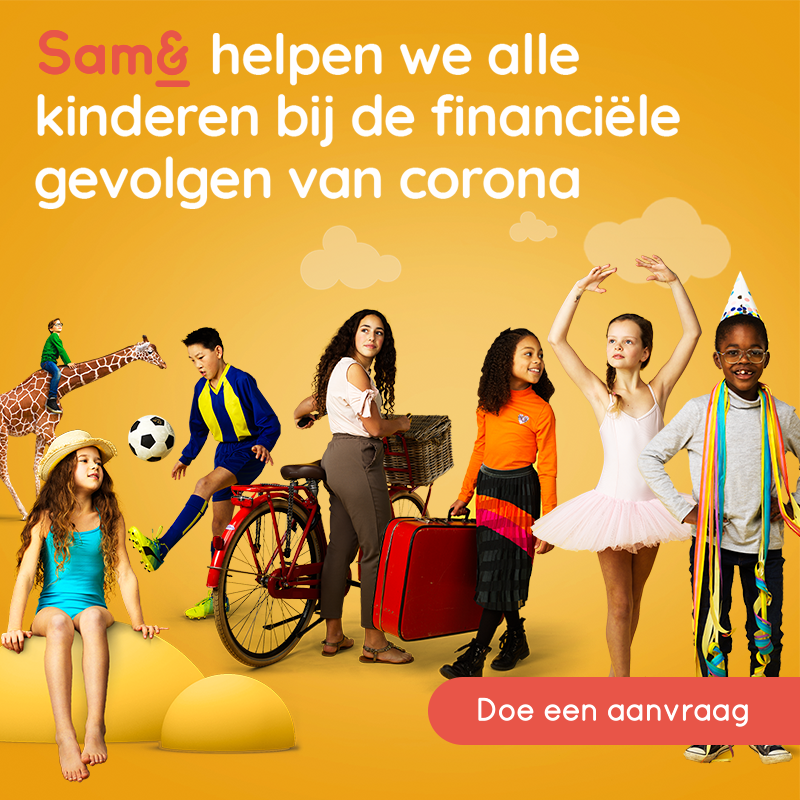 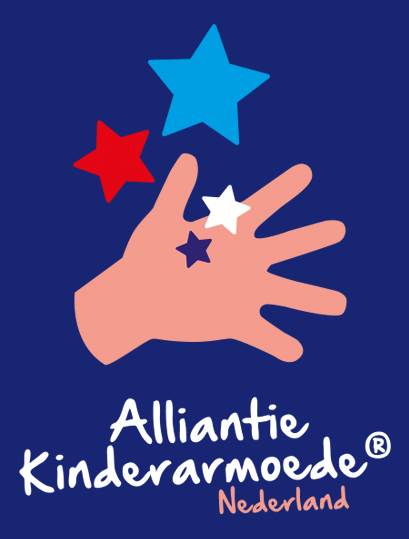